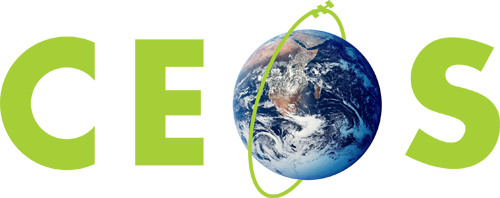 Committee on Earth Observation Satellites
Proposed CEOS Way Forward with the Paris Declaration
Jörg Schulz, EUMETSAT, Chair WGClimate
CEOS SIT-33
Emerging and On-going Activities, Agenda Item 5.4
Boulder, CO, USA
24 – 25 April 2018
Architecture for space-based climate monitoring
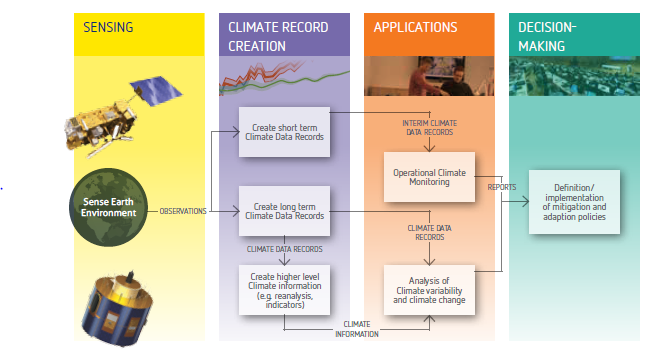 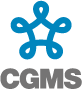 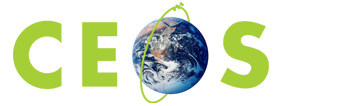 Discussion at WGClimate #9 (I)
Pierre Tabary (CNES) presented the CNES Space Climate Observatory (SCO) on behalf of Selma Cherchali (Head of SCO programme) and Richard Moreno (SCO Project Manager)
For many CEOS and CGMS agencies this was the first time that they had heard about the SCO
WGClimate was informed by the CEOS Chair that not all CEOS agencies are signed up to the SCO
EUMETSAT informed the meeting that the SCO proposal will also be discussed at CGMS-46 Plenary in June 2018
It was recognised that this is a response to high-level political pressures and the CEOS Chair commended CNES in trying to take positive advantage of this opportunity and to reach out collaboratively
[Speaker Notes: Tabary presented the CNES Space Climate Observatory (SCO).  He acknowledged his colleagues Selma Cherchali (Head of SCO programme) and Richard Moreno (SCO Project Manager).  The proposal for the SCO has been put together based on political governmental pressure and support; CNES is trying to develop this into a useful contribution and support opportunity to the international community.
 
As CEOS chair, Dowell confirmed that the EC has offered to host an informal side session at SIT to discuss this further; at the moment not all CEOS agencies are signed up to this.  The CEOS chair has recognised that this is a response to high-level political pressures and commends CNES in trying to take positive advantage of this and to reach out collaboratively.
 
Dowell reported that, from the EC’s perspective, the focus for concern would be what interface the SCO would have with C3S.  Another very sensitive area would be to be explicit about what it meant by a climate data record, and what is supporting information, particularly in the interim as the SCO is being developed.  
 
Richter was pleased to see in the proposal that the key elements have been stitched together in an effective and logical way, and that the GCOS role recognised.  It will be important to assure that the feedback mechanism, and the GCOS role in an advisory capacity, is maintained.
 
Husband stressed that it had been a long and difficult process to establish the WGClimate, in terms of effective cooperation.  One of the emphases had always been to be badge-less in order to be truly collaborative.  It would thus be very important to maintain what has been achieved and bear these sensitivities in mind as SCO develops.
 
Mohr asked about the precise form the SCO would take, making sure that areas already well covered are not repeated.  Schulz agreed that, from the WGClimate’s viewpoint, it would be very beneficial to try to attach this within the framework of its architecture.  There are elements in pillar 2, 3 and even 4 within the SCO proposal.  Opportunities to increase the WGClimate’s work in pillar 3 is particularly attractive, by trying to enhance the uptake of CDRs into almost a service-like structure.  This would also allow traceability and quality control to be included.  Bojinski explained that the WMO, together with the EC, had developed case studies to understand the flow of information that users need.  It had been found that there are very few cases where satellites are the only solution.  The original case studies had been very rough, and maybe the SCO could be used to develop further more detailed case studies of satellite applications for climate research.  Tabary confirmed that quality control had not so far been well-defined, with more of a bottom-up approach being planned through the analysis of detailed case studies that would be planned, using the experiences of the WMO in doing this.
 
Rixen expressed the opinion that this appears to be a very good framework with all elements of the value chain and key players included.  This is at the level of the WGClimate and Rixen suggested that the WGClimate could act as the governance of the SCO as it has the broader global vision.  Rixen explained that this works well for WCRP who see WGClimate as their interface to the space agencies.
 
Schulz agreed to prepare the first reaction from WGClimate based on discussions held at this meeting, and to put some slides together for SIT.  Counet confirmed that this proposal will also be discussed at CGMS.  Tabary welcomed any further comments in the interim.  Counet stressed the need to make sure that all relevant contributors are involved to ensure that this is a truly international collaboration.]
Discussion at WGClimate #9 (II)
WGClimate recalled that it had been a long and difficult process to establish the WGClimate, particularly in terms of achieving effective cooperation and collaboration between agencies and organisations
WGClimate emphasised the importance of its “badgeless” culture which is fundamental to the truly collaborative nature of the WG that we enjoy today - it is very important that nothing is done to compromise or disturb this badgeless culture as the SCO develops 
WMO asked about the precise form the SCO would take, and the need to make sure that areas already well covered are not duplicated
WGClimate agreed that SCO needs to make sure that all relevant contributors are involved to ensure this is a truly international collaboration.
[Speaker Notes: Husband stressed that it had been a long and difficult process to establish the WGClimate, in terms of effective cooperation.  One of the emphases had always been to be badge-less in order to be truly collaborative.  It would thus be very important to maintain what has been achieved and bear these sensitivities in mind as SCO develops.
 
Mohr asked about the precise form the SCO would take, making sure that areas already well covered are not repeated.  Schulz agreed that, from the WGClimate’s viewpoint, it would be very beneficial to try to attach this within the framework of its architecture.  There are elements in pillar 2, 3 and even 4 within the SCO proposal.  Opportunities to increase the WGClimate’s work in pillar 3 is particularly attractive, by trying to enhance the uptake of CDRs into almost a service-like structure.  This would also allow traceability and quality control to be included.  Bojinski explained that the WMO, together with the EC, had developed case studies to understand the flow of information that users need.  It had been found that there are very few cases where satellites are the only solution.  The original case studies had been very rough, and maybe the SCO could be used to develop further more detailed case studies of satellite applications for climate research.  Tabary confirmed that quality control had not so far been well-defined, with more of a bottom-up approach being planned through the analysis of detailed case studies that would be planned, using the experiences of the WMO in doing this.
 
Rixen expressed the opinion that this appears to be a very good framework with all elements of the value chain and key players included.  This is at the level of the WGClimate and Rixen suggested that the WGClimate could act as the governance of the SCO as it has the broader global vision.  Rixen explained that this works well for WCRP who see WGClimate as their interface to the space agencies.
 
Schulz agreed to prepare the first reaction from WGClimate based on discussions held at this meeting, and to put some slides together for SIT.  Counet confirmed that this proposal will also be discussed at CGMS.  Tabary welcomed any further comments in the interim.  Counet stressed the need to make sure that all relevant contributors are involved to ensure that this is a truly international collaboration.]
Discussion at WGClimate #9 (III)
WGClimate Chair commented that it might be advantageous if SCO were to address pillar 3 of the architecture, in order to enhance the uptake of CDRs into applications 
WMO confirmed the finding from the WMO/EC earlier case studies that satellite data fulfils only parts of what is needed for applications. These original case studies done in 2013 should be seen as very embryonic, and maybe the SCO could be used to develop further and more detailed case studies of satellite applications for climate research/services
WGClimate identified that the nomenclature used is also a very sensitive area. It was suggested to be explicit about what is meant by a climate data record in the context of the SCO, and what is supporting information
[Speaker Notes: Mohr asked about the precise form the SCO would take, making sure that areas already well covered are not repeated.  Schulz agreed that, from the WGClimate’s viewpoint, it would be very beneficial to try to attach this within the framework of its architecture.  There are elements in pillar 2, 3 and even 4 within the SCO proposal.  Opportunities to increase the WGClimate’s work in pillar 3 is particularly attractive, by trying to enhance the uptake of CDRs into almost a service-like structure.  This would also allow traceability and quality control to be included.  Bojinski explained that the WMO, together with the EC, had developed case studies to understand the flow of information that users need.  It had been found that there are very few cases where satellites are the only solution.  The original case studies had been very rough, and maybe the SCO could be used to develop further more detailed case studies of satellite applications for climate research.  Tabary confirmed that quality control had not so far been well-defined, with more of a bottom-up approach being planned through the analysis of detailed case studies that would be planned, using the experiences of the WMO in doing this.
 
Rixen expressed the opinion that this appears to be a very good framework with all elements of the value chain and key players included.  This is at the level of the WGClimate and Rixen suggested that the WGClimate could act as the governance of the SCO as it has the broader global vision.  Rixen explained that this works well for WCRP who see WGClimate as their interface to the space agencies.
 
Schulz agreed to prepare the first reaction from WGClimate based on discussions held at this meeting, and to put some slides together for SIT.  Counet confirmed that this proposal will also be discussed at CGMS.  Tabary welcomed any further comments in the interim.  Counet stressed the need to make sure that all relevant contributors are involved to ensure that this is a truly international collaboration.]
Assessment (I)
The SCO concept is new and the precise scope is still being clarified which means its incorporation into the existing CEOS coordination structures is premature
It is currently not visible what role the partners that participated in the original declaration will play in the SCO
The SCO should not create a new international coordination structure that competes with existing structures – in particular nothing should be done to compromise the coordinated voice of space agencies to UNFCCC/SBSTA and GCOS (as represented by the WGClimate) which is considered to be a major asset
More time is needed to understand the implications of the implementation of the SCO, i.e., the evolving concept and its implementation should be accompanied by a review of its usefulness for CEOS
Assessment (II)
The stated aim to provide services in the area of local to national climate impacts is relevant but different to what was subscribed to in December 2017 on the purpose of the SCO
More detailed documentation would be useful, e.g. addressing the expected additional value that the SCO would bring to the development and implementation of the architecture
From the perspective of WGClimate, the SCO could be useful in the above context if it were to:
Focus on impact studies and the tailoring of the associated inputs, with a particular emphasis on the illustration/promotion of the use of CDRs
Provide inputs as appropriate to GCOS on observational requirements for particular applications/services
Adhere to the badgeless approach of WGClimate where contributions are made under the umbrella of CEOS/CGMS
Thanks!
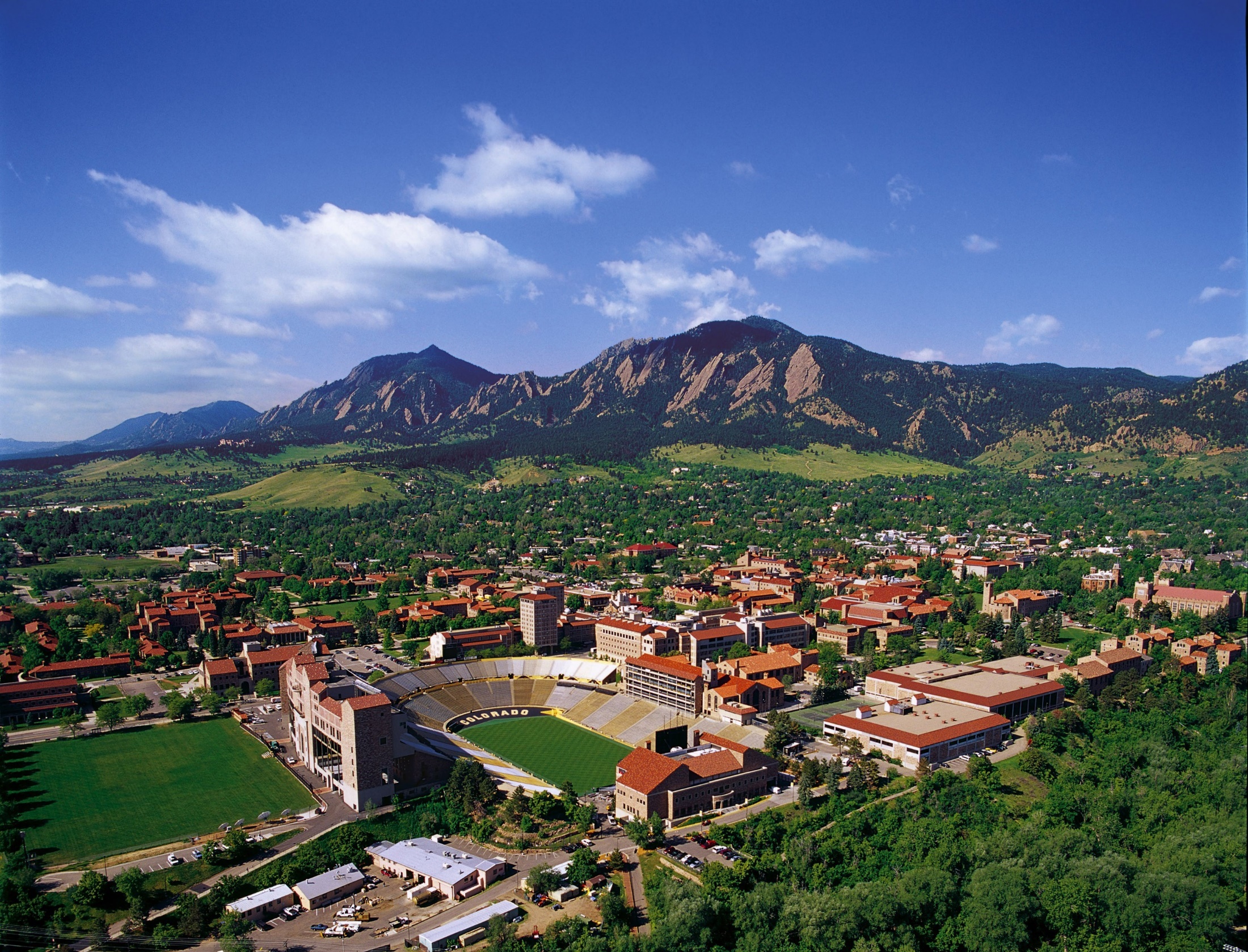 Questions now!

Or later to:

Joerg.Schulz@eumetsat.int 
John.Dwyer@usgs.org
8